Mathematics (9-1) - iGCSE
2018-20
Year 09
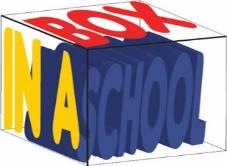 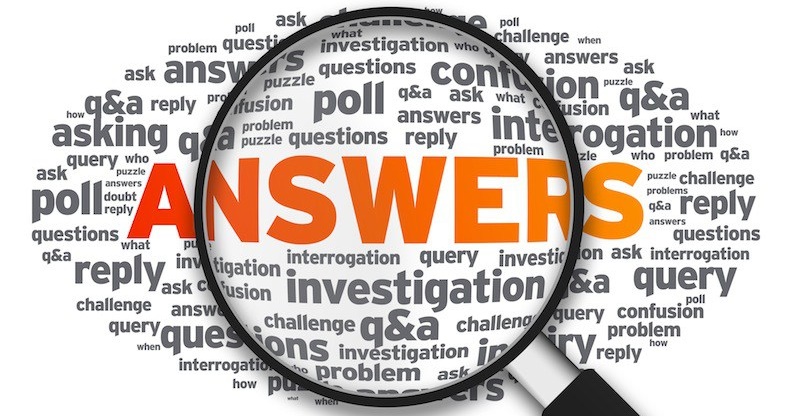 Unit 04 – Answers
4 - Prior knowledge check
Page 639
4 - Prior knowledge check
Page 639
4 - Prior knowledge check
Page 639
a. 60%	b. 81.7%c.	49 out of 60 is better as the score is a higher percentage.
£72
a. 74% 	b. 150%
a. 0.65 = 65% 	b. 0.429 = 42.9%c. 1.38 = 138% d. 2.75 = 275%
4 - Prior knowledge check
Page 639
4.1 - Fractions
Page 639
4.1 - Fractions
Page 639
4.1 - Fractions
Page 639
4.2 - Ratios
Page 639
4.2 - Ratios
Page 639
4.2 - Ratios
Page 639
a. £68: £136: £170b. £5.84: £17.51: £23.35
No, he needs 20 kg of cement.
a. 40:73 	b. 142:241	c. 3:7	 d. 15:1
4.3 – Ratio and Proportion
Page 639
4.3 – Ratio and Proportion
Page 639
4.3 – Ratio and Proportion
Page 639
P = 48, Q = 56, R = 12.5, S = 45
£5.44
2.4 m
The cheese is cheaper in Switzerland. 160 g would cost ( 3.58 SFr in England.
4.4 – Percentages
Page 639
a. 1.15	b. 1.3	c. 1.05
a. 0.75	b. 0.90	c. 0.94
£379.26
£550
£770
a. £7680 	b. £6144
a. i. £30 	ii. £6144b. £17,436.25
4.4 – Percentages
Page 640
a. £3300 	b. £3752 c. £8427 	d. £19167
a. £128 	b. 4%
8.5%
23%
250%
Jo
£43.80
1.0506, £1.0506x
4.4 – Percentages
Page 640
a. 7.1% 	b. £160,000
a. Students' own answers, e.g. Let 	original value = n;	20% increase → 1.2n; 	20% of 1.2n = 0.24n;	1.2n - 0.24n = 0.96n, which is a 	decrease of 4% 
The final amount will be the same.
4.5 – Fractions, Decimals and Percentages
Page 640
4.5 – Fractions, Decimals and Percentages
Page 640
4.5 – Fractions, Decimals and Percentages
Page 640
4 – Problem Solving
Page 640
a. £430 	b. £375
Caroline pays £615 and Naomi pays £410.
6
No, because their weights are 75 kg and 90 kg.
£2000
Accountant 2 days, book-keeper 3 days, clerk 5 days.
27
4 – Check Up
Page 640
4 – Check Up
Page 640
£66, £44, £22.
a. £483.75 	b. 849.1kg
20%
£720
a. 9.3% 	b. £15300.43 
2 and students’ own answers.
4 – Strengthen
Page 640
4 – Strengthen
Page 640
4 – Strengthen
Page 640
Fractions, Decimals and Percentages
a. 1.04 	b. 1.265	c. 0.983
a. 103.5% 	b. 1.035	c. £46.58
a. 95.8% 	b. 0.958	c. £34.49
a. 4.5% 	b. Student's own answers.
a. 2.25, 8, 28.125%	b. 25, 145, 17.2%
a. 112.5g	b. £3.75	c. £12
4 – Strengthen
Page 640
a. 1.28 	b.       x →            → 13.44
£10.50
a. £780b. £185,000
a. 5000 x 1.025 = £5125b. £5283.88
x 1.28
4 – Extend
Page 640
4 – Extend
Page 640
4 – Unit Test
Page 641
Sample student answer
The question has asked them to ‘Compare’ the costs of the handbags. They must state, using the costs found, which handbag is cheaper/more expensive. For example, 'The handbag is cheaper in Manchester as it costs £52.50, whereas in Paris it costs £54.'
14 – Exam-Style Questions
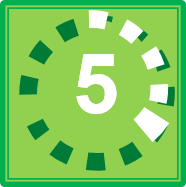 Warm Up
∪ ∩
Reflect
∞ ∝
Sophie is making Christmas cards. She needs a card and an envelope for each card.
How many packs of cards and envelopes did she buy? 	(3 marks)
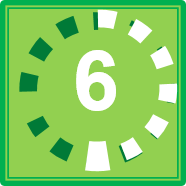 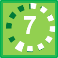 X
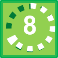 -5 -4 -3 -2 -1 0 1 2 3 4 5
±
① 
②
③
④
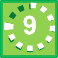 ActiveLearn - Homework, practice and support: Higher 3.1
1̇ 
£
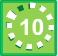 ≠ ÷  ≡
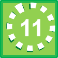 Q3 hint - The symbol ± shows that.
4͘͘
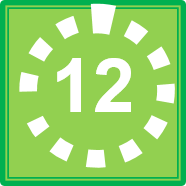 4
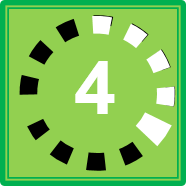 Key Point 1
Q5 communication hint - Inclusive means that the end numbers
When there are m ways of doing one task and n
Q9f strategy hint - The symbol
Exam hint
Show a separate
squared